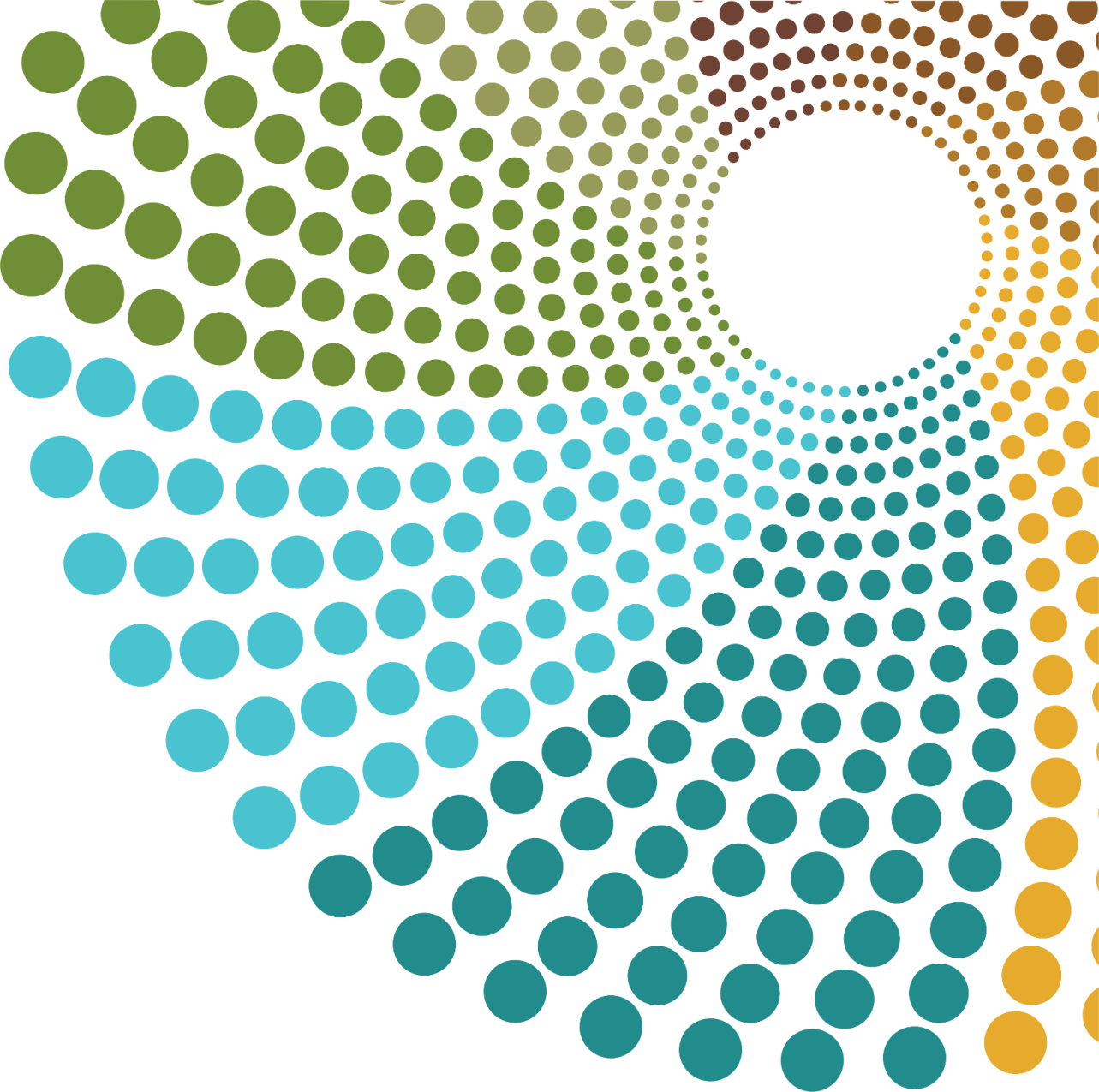 CLINICAL CASE
Ana Paula da Silva Maganhoto
Ophthalmologist from Sadalla Amin Ghanem Eye Hospital – Joinville/SC – Brazil
anamaganhoto@Hotmail.com
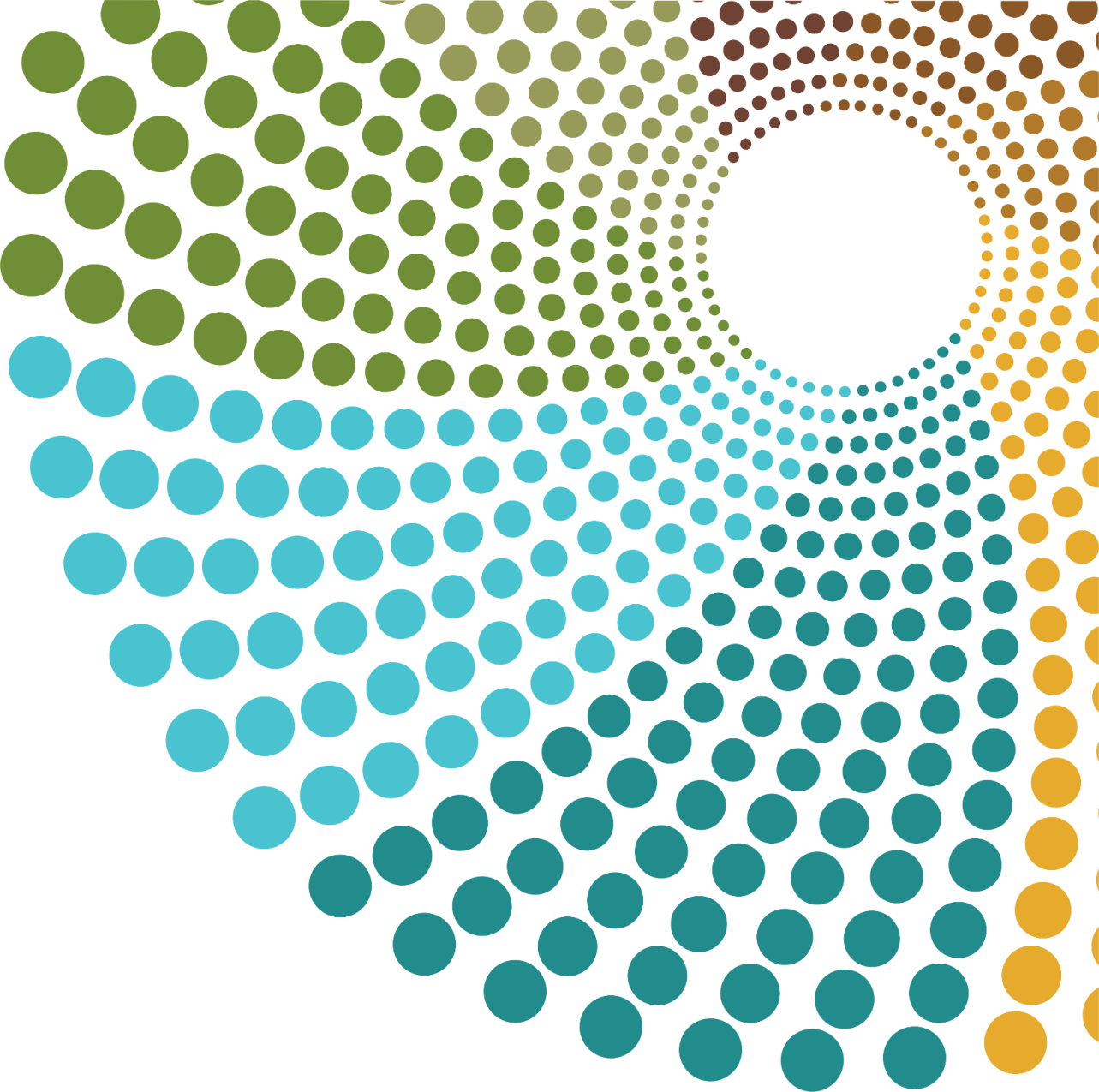 Case Report: Choroidal osteoma with subretinal neovascular membrane - multimodal analysis
Clinical Case
A 31-year-old healthy woman complaining of central scotoma in her right eye (RE) two day ago.

BCVA: right eye: 20/25 / left eye: 20/20
Biomicroscopy: normal.
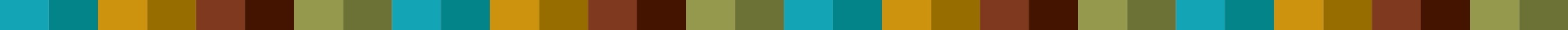 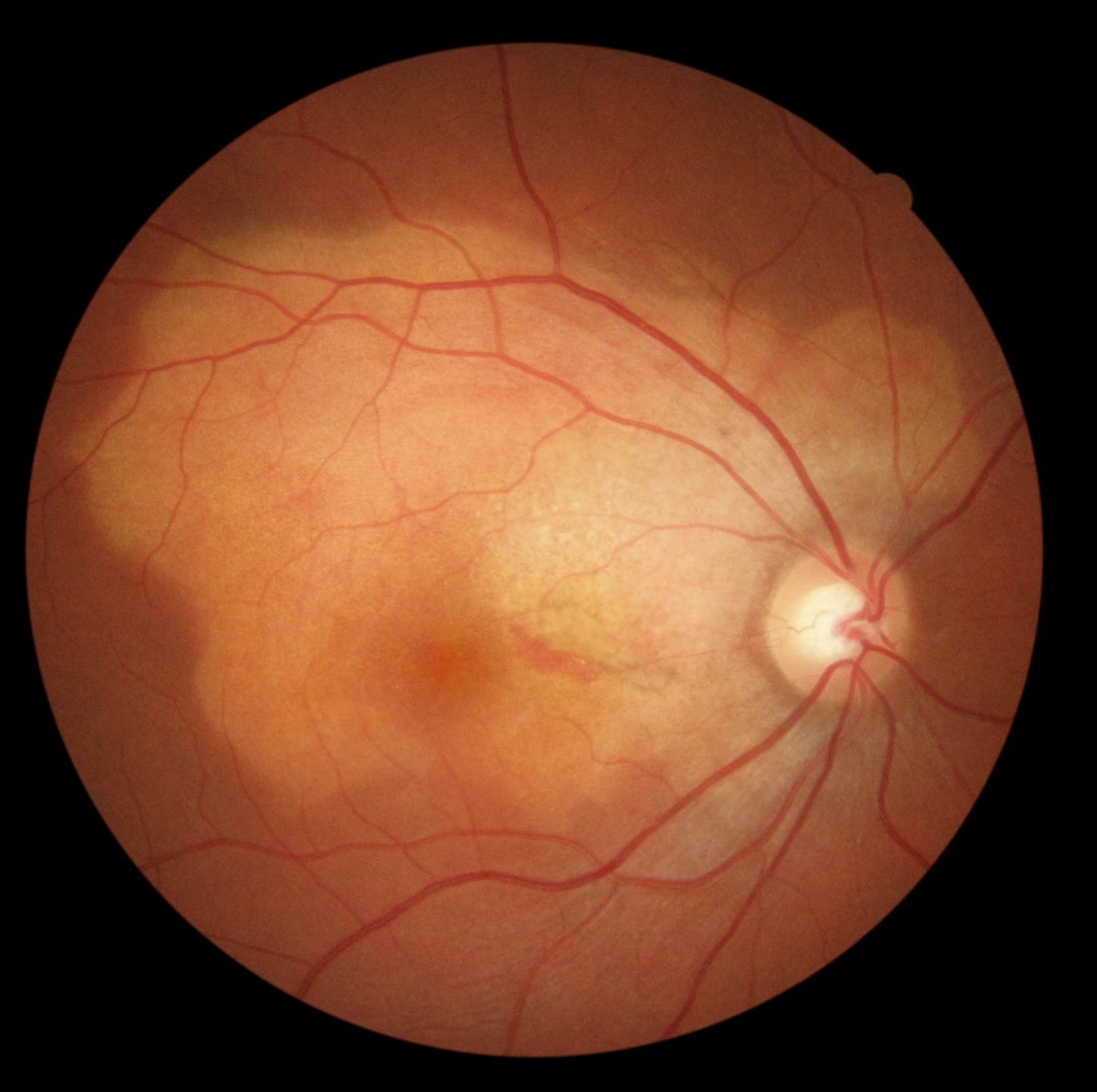 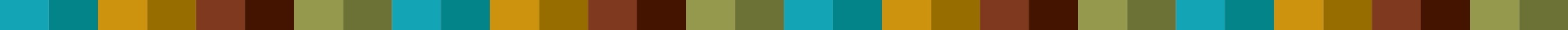 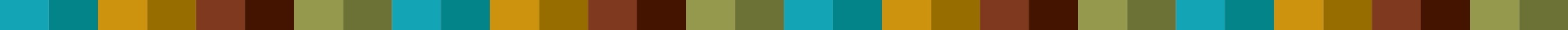 [Speaker Notes: Indirect fundus ophthalmoscopy revealed a subretinal whitish lesion in macular arear, with subretinal hemorrhage in papilomacular bundle in RE.]
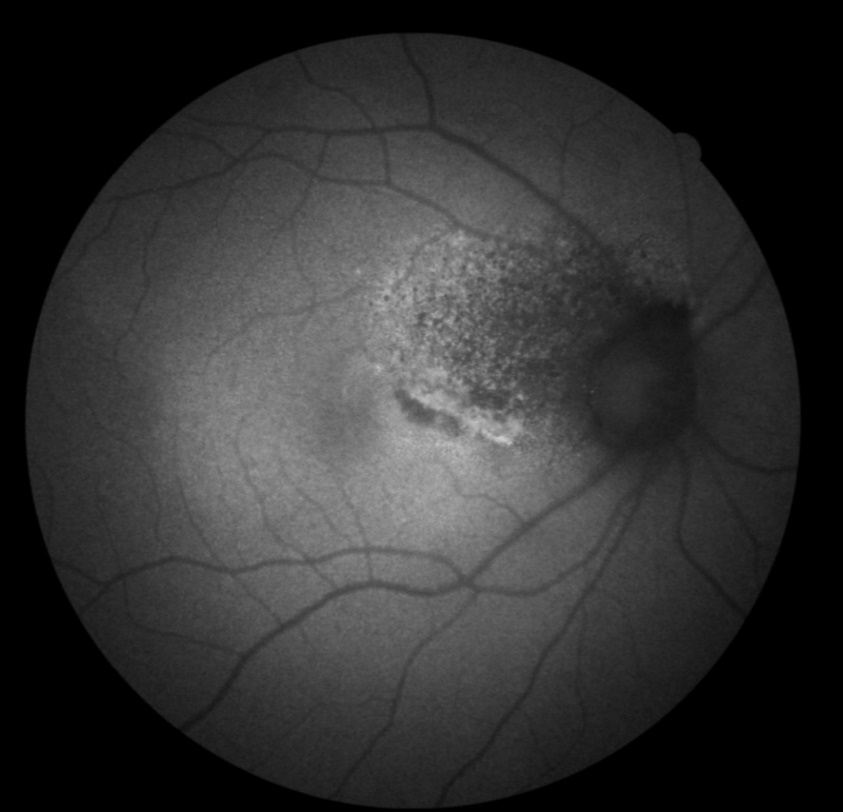 Choroidal Osteoma
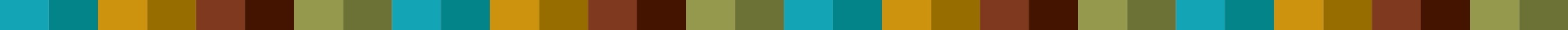 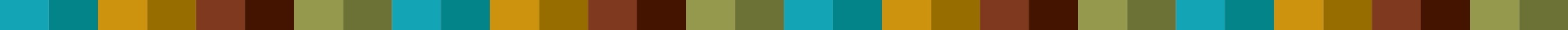 [Speaker Notes: FAF with hipo and hyperautofluorescence]
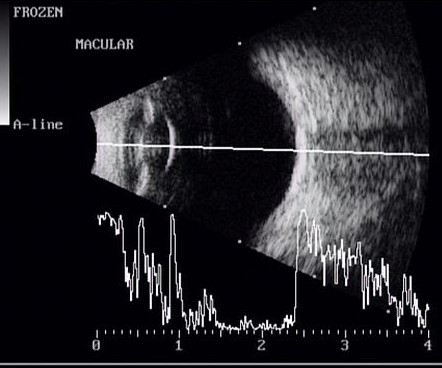 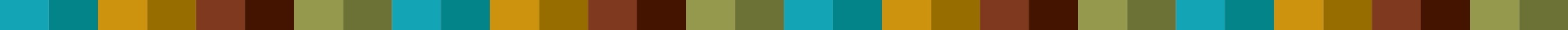 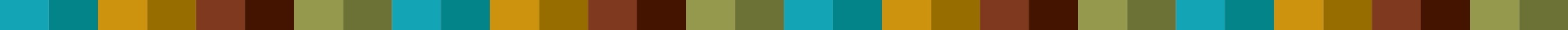 [Speaker Notes: The ultrasonography of RE showed a lesion with increased reflectivity and echogenicity, suggesting calcium deposition.]
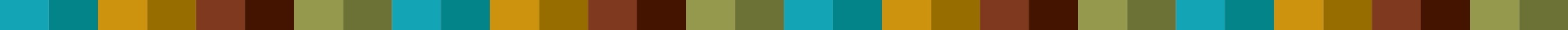 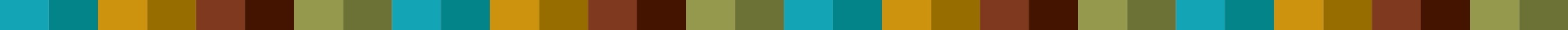 [Speaker Notes: The OCT revealed choroid with sponge bone like appearance, choroidal excavation, outer retina tubulation and subretinal elevation, suggesting choroidal neovascular membrane, confirmed by OCT angiography (OCT-A). The diagnosis of choroidal osteoma was made and the patient followed up. There were signs of subretinal fluid during the attendance, with indication of intravitreal treatment with anti-VEGF (bevacizumab). After one injection, the patient remained stable after three months of follow-up. The last OCT showed absent subretinal fluid.
 
Conclusion:  choroidal osteoma is a benign tumor, with typical findings on complementary exams and that may evolve with choroidal neovascularization, causing reduced visual acuity. Attention should be paid to this complication because anti-VEGF treatment can ensure satisfactory visual acuity.]
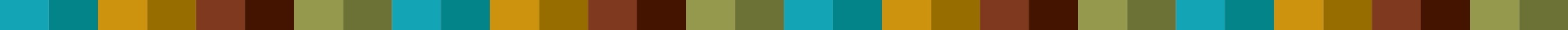 [Speaker Notes: The diagnosis of choroidal osteoma was made and the patient followed up. There were signs of subretinal fluid during the attendance, with indication of intravitreal treatment with anti-VEGF (bevacizumab). After one injection, the patient remained stable after three months of follow-up. The last OCT showed absent subretinal fluid.]
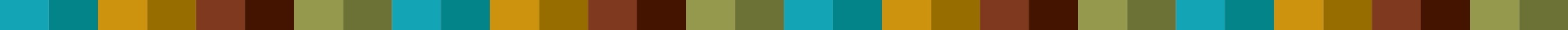 [Speaker Notes: There were signs of subretinal fluid during the attendance, with indication of intravitreal treatment with anti-VEGF (bevacizumab). After one injection, the patient remained stable after three months of follow-up. The last OCT showed absent subretinal fluid.]
Intravitreal treatment with anti-VEGF (bevacizumab)
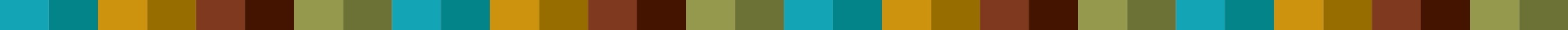 [Speaker Notes: There were signs of subretinal fluid during the attendance, with indication of intravitreal treatment with anti-VEGF (bevacizumab). After one injection, the patient remained stable after three months of follow-up. The last OCT showed absent subretinal fluid.]
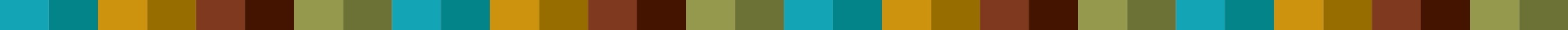 [Speaker Notes: After one injection, the patient remained stable after three months of follow-up. The last OCT showed absent subretinal fluid.]
Take home messages
Choroidal osteoma is a benign tumor, with typical findings on complementary exams.

Choroidal neovascularization may ensue reduced visual acuity.

Physicians should be aware of this complication because anti-VEGF treatment can provide maintenance of visual acuity.
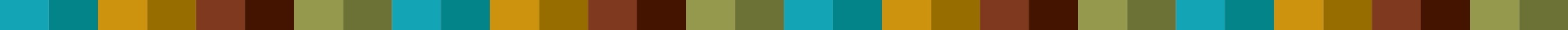 [Speaker Notes: Este relato mostra um caso típico de OC, com análise multimodal bem ilustrativa das alterações encontradas neste tipo incomum de tumor. Mesmo apresentando benignidade, o OC pode evoluir com formação de NVC, cursando com redução da acuidade visual. Deve-se ter atenção para esta complicação, pois o tratamento com injeções de anti-VEGF pode garantir uma acuidade visual final satisfatória]